Web3D 2015 Paper Session2  19th Jun.
Volumetric Texture Data Compression Scheme for Transmission
Yeonsoo Yang, Ankit Sharma, Girier Armand
IoT Technology Center, Advanced Software Technology Dept. 
TOSHIBA Corporation
About TOSHIBA
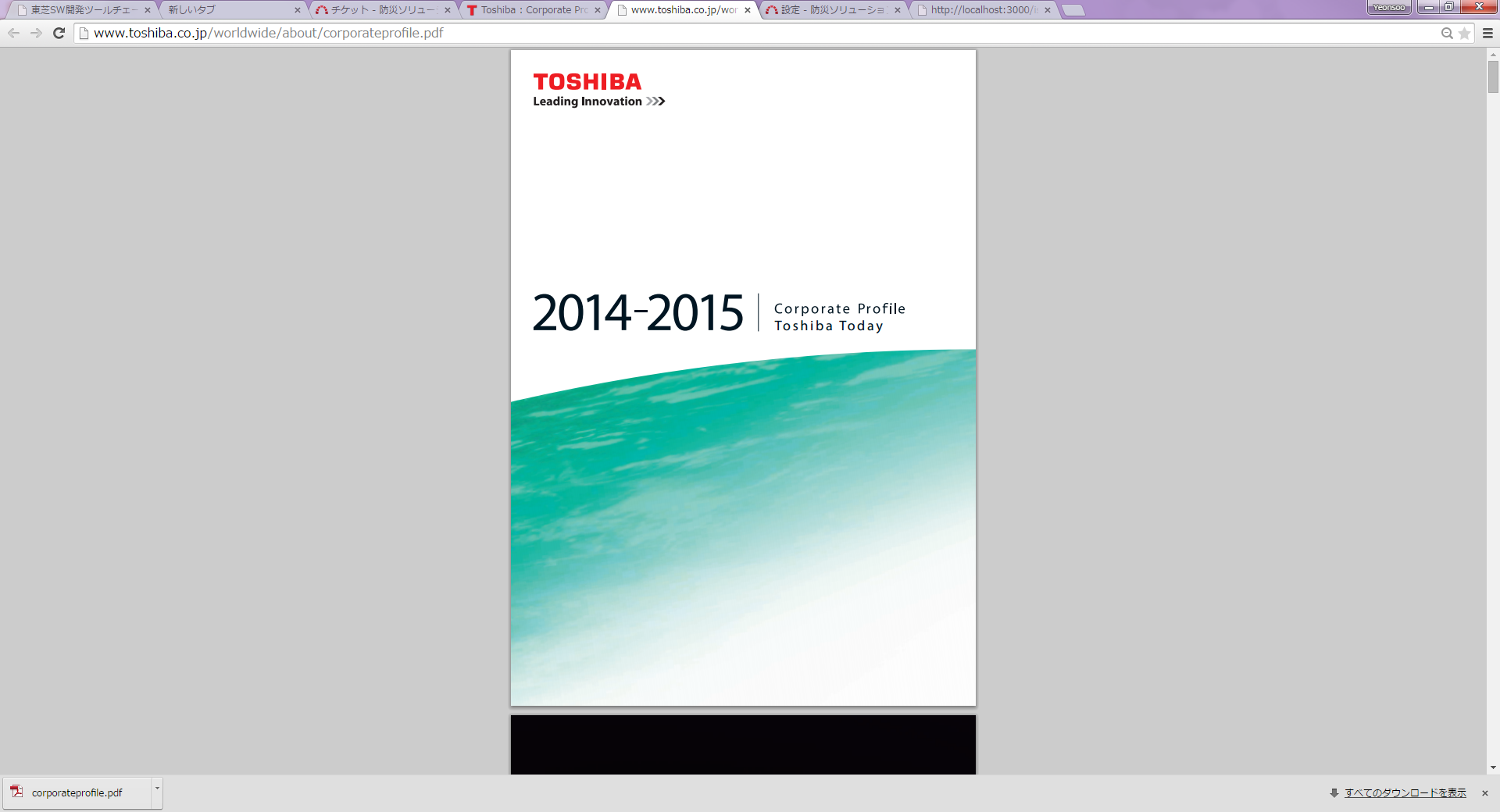 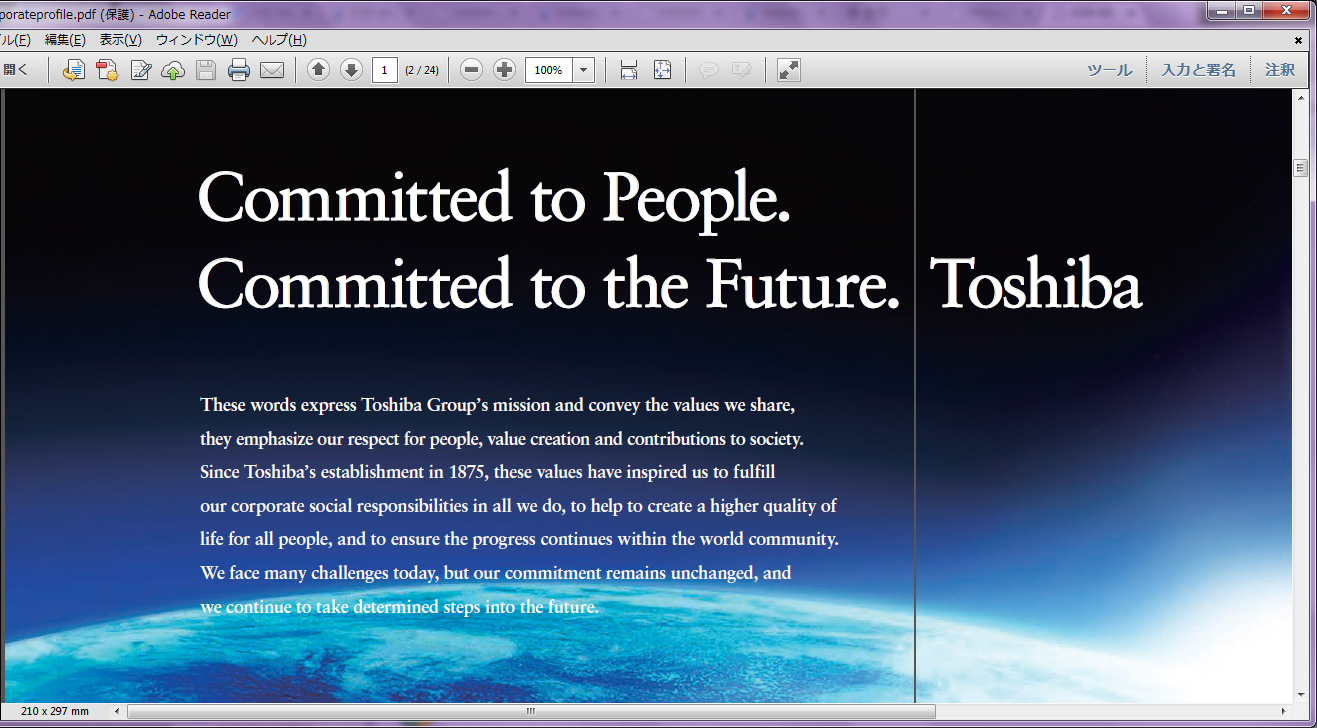 ※Source from https://www.toshiba.co.jp/worldwide/about/corporateprofile.pdf
About TOSHIBA
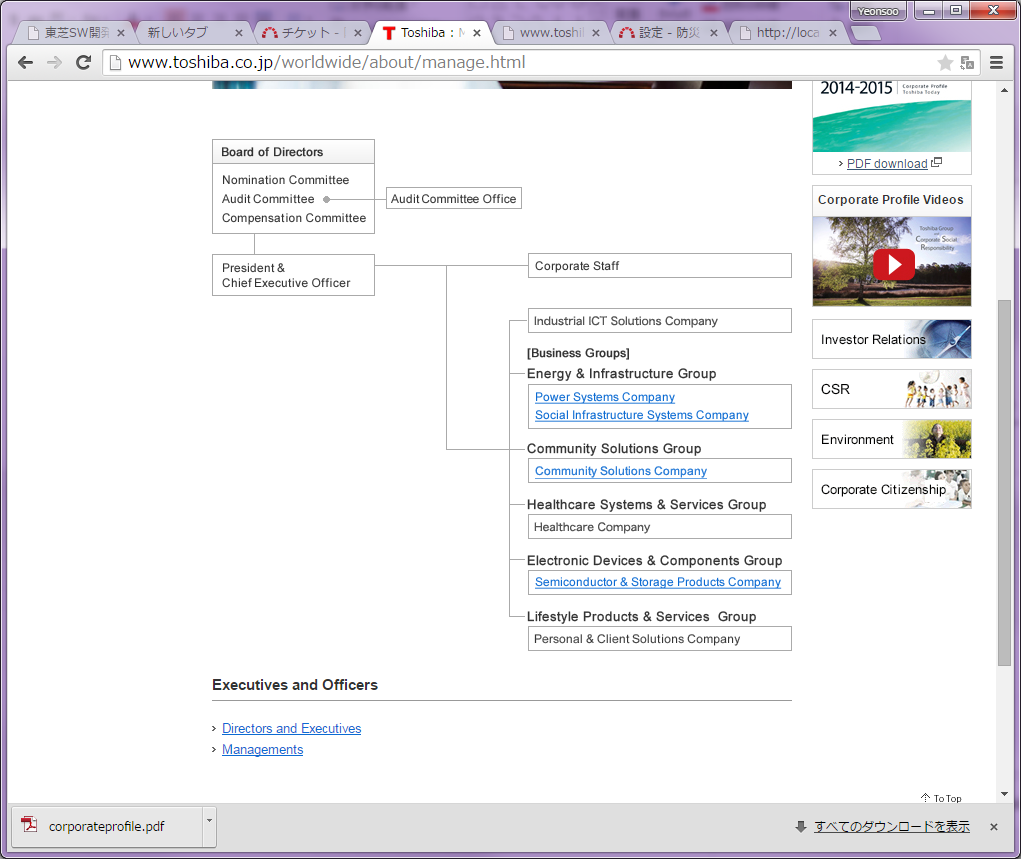 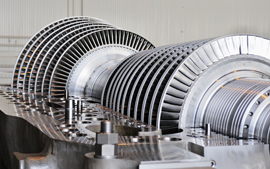 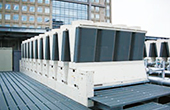 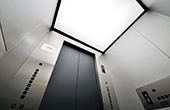 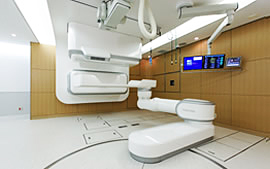 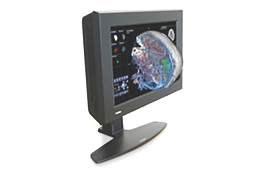 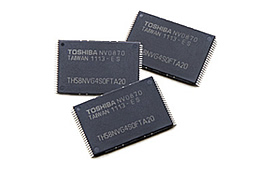 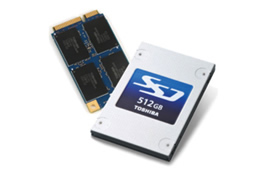 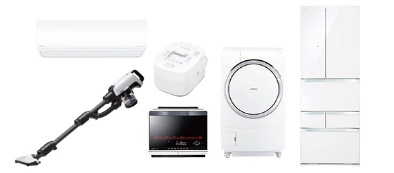 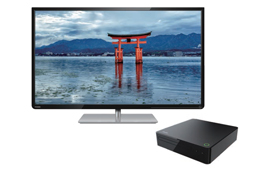 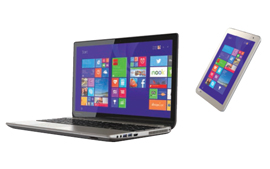 About the application
How we implement with X3D/X3DOM?
Volumetric texture data compression scheme
Application Usage
1.Application
2. X3D/X3DOM
3. Compression
Application Domain 
Disaster prevention by forecasting heavy rainfall

Demonstration Experiment from Jun. 2015 
Osaka prefecture’s sewerage pumping system, fluvial and road info announcement system
Purpose is to help decision making with rainfall information whether or not to switch on
Get Alert Information
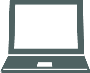 Make Decision
Do Control
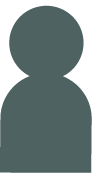 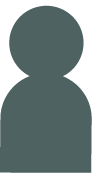 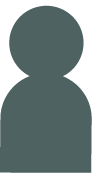 1.Application
2. X3D/X3DOM
3. Compression
Real-time observation data is used
PAWR (Phased Array Weather Radar) at Osaka Univ. in Japan
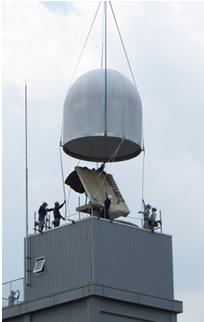 ※Source from http://www.toshiba.co.jp/about/press/2012_08/pr_j3101.htm
How much real-time?
1.Application
2. X3D/X3DOM
3. Compression
Parabolic Radar
PAWR
In 10~ 30 sec. one single cycle can scan 100 angles of elevation
60km　radius
TOSHIBA’s  semiconductor technology is used
PAWR Data Pre-processing
1.Application
2. X3D/X3DOM
3. Compression
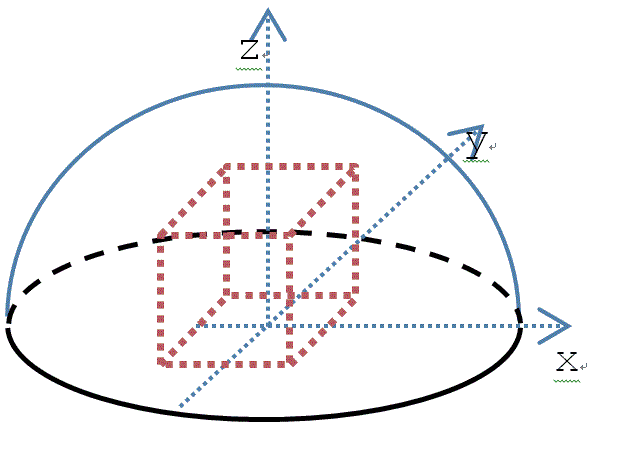 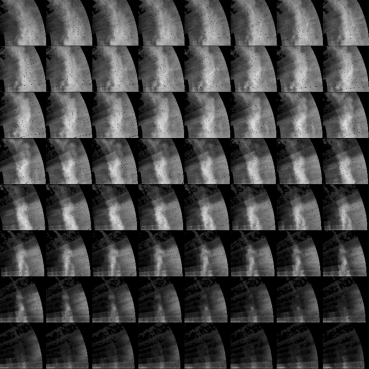 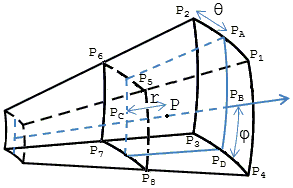 Data is interpolated into uniform Cartesian coordinates
Real time scanned polar coordinates data
Generate 2D texture Atlas Image
※Current WebGL and X3DOM doesn’t support 3D texture yet.
   Looking forward to WebGL 2.0 releasement.
[Speaker Notes: 100m Cartesian grid resolution]
Functional Requirements
1.Application
2. X3D/X3DOM
3. Compression
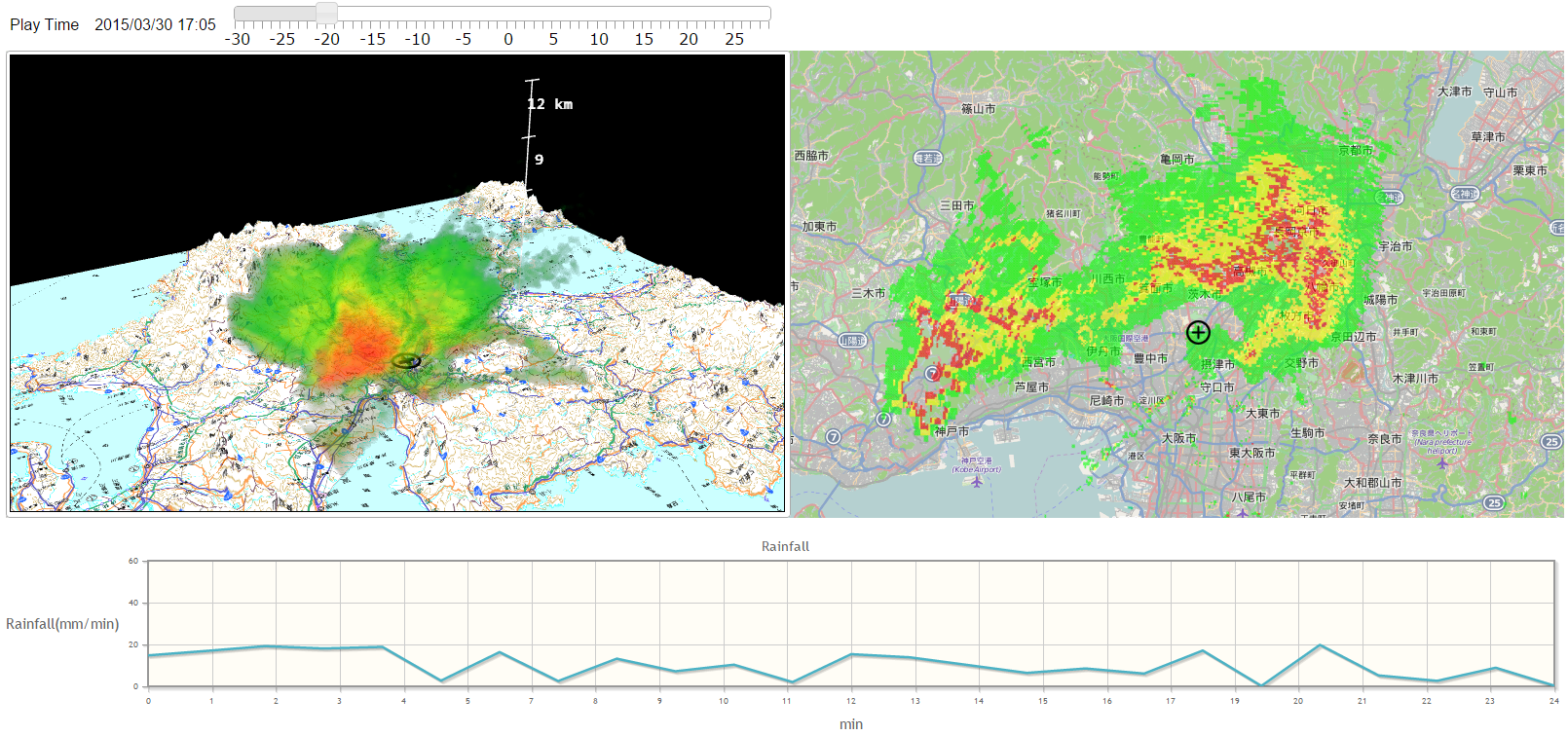 ※This achievement is part of “research and development of next-generation Doppler radar technology” contract research from National Institute of Information and Communications Technology Japan.
Animation
time varying volumetric data 
2D/3D Time synchronization
3D animation is synchronized with 2D View animation 
Interactivity
Fast retrieval of time indexed data
About the application
How we implement with X3D/X3DOM?
Volumetric texture data compression scheme
Adapted Technologies
1.Application
2. X3D/X3DOM
3. Compression
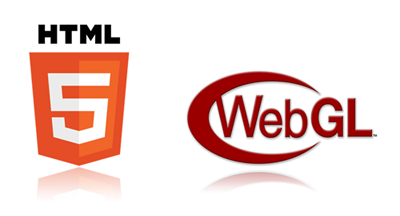 For Ubiquity
Browser based Web application

WebGL API 
Declarative X3D/X3DOM 1.6 library 

Visualization algorithm
3D Volume Ray-casting with transfer function

Geographical Info. 
OpenLayers 2D Map, Japanese Geographical Survey Institute 3D elevation grid
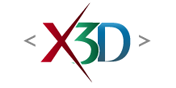 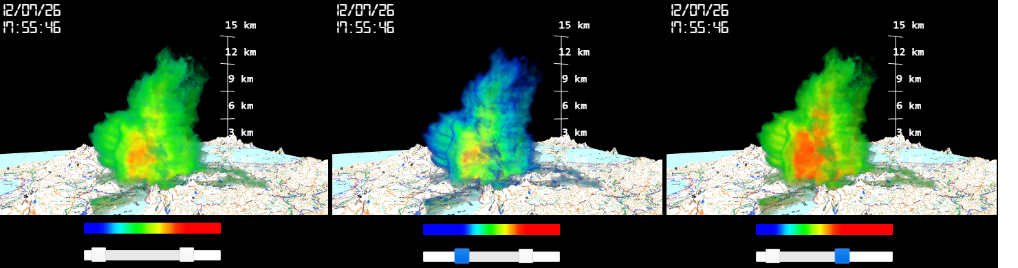 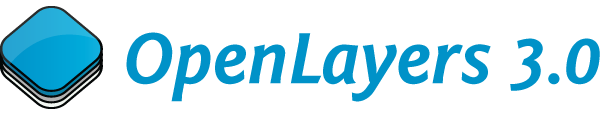 1.Application
2. X3D/X3DOM
3. Compression
Volume Rendering with X3D/X3DOM
Add RadarVolumeStyle node with RenderedTexture dethMap 
Add compression field in ImageTextureAtlas field
<VolumeData class='volume' dimensions='4.0 4.0 4.0'>
    <ImageTextureAtlas id="atlas_2" containerField="voxels“
       url="data/pawr_3d/20150616-174516.pawr.3D-R.osaka.xxxx.png" 
       numberOfSlices="64" slicesOverX="8" slicesOverY="8">
    </ImageTextureAtlas>
    <RadarVolumeStyle DEF="VOLREN2" id="volume_rendering_2" brightness="1.0“
       class="volume_rendering" isoSurfaceCutoffValue="0.0" transparency="0.9“
       intensityLimits="0.0 1.0" renderMode="2">
             <ImageTexture DEF="transfer_2" containerField='transferFunction' 
                url='data/image/color_transfer.png'></ImageTexture>
             <RenderedTexture DEF="dt_2" id="dt_2" class="depth_texture" 
　　　         containerField=‘depthTexture’ update="always" 
             dimensions="1024 1024 4" depthMap="true“ compressed=“true”>
          </RenderedTexture>
    </RadarVolumeStyle>
</VolumeData>
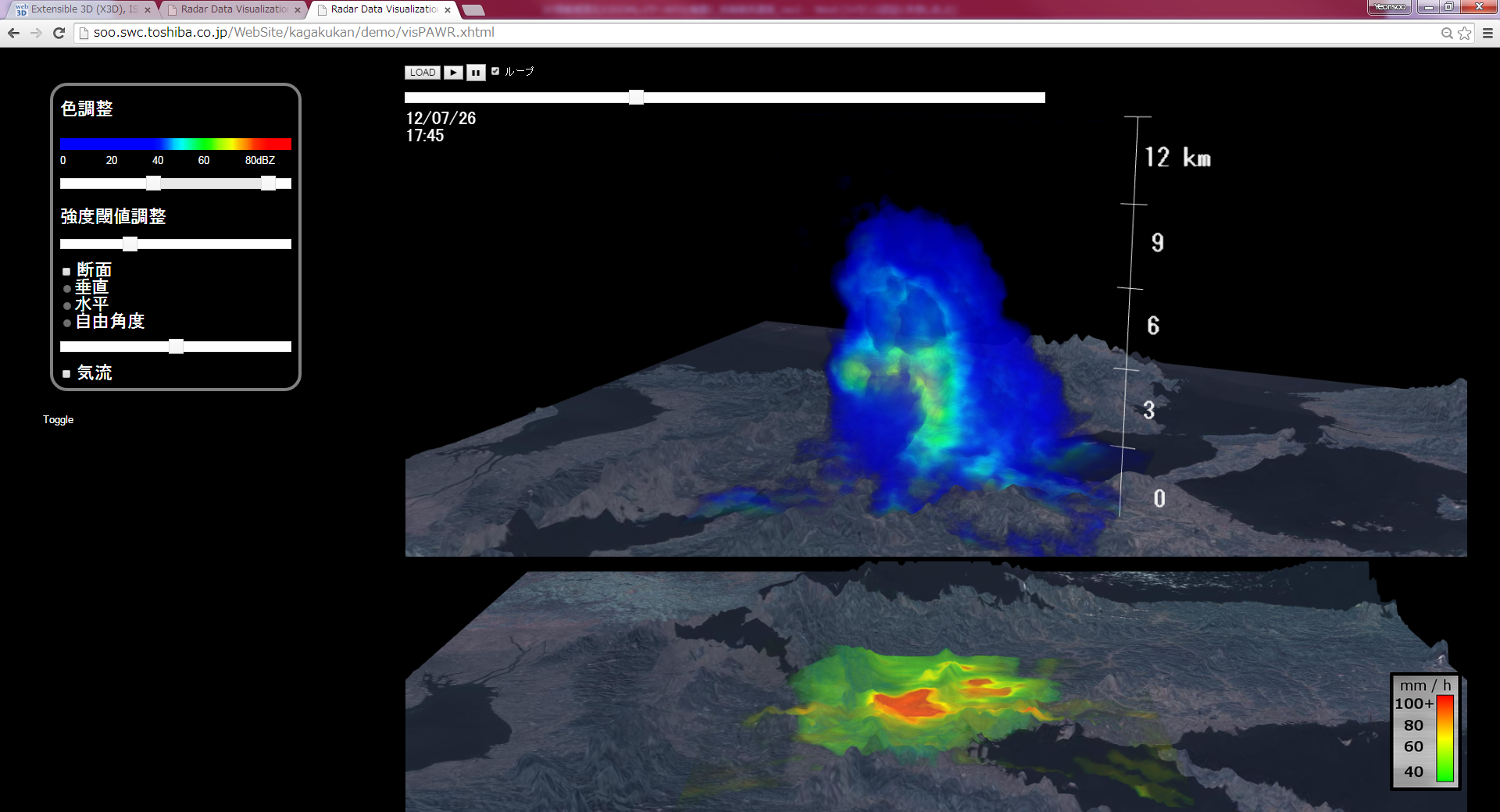 1.Application
2. X3D/X3DOM
3. Compression
We will commit to X3DOM 1.6.2 1.7
RadarVolumeStyle





compression field in ImageTextureAtlas node
RadarVolumeStyle: XDNode{
SFNode    [in,out]  depthTexture  [Texture]
SFNode    [in,out]  transferFunction  [Texture]
SFFloat   [in,out]  isoSurfaceCutoffValue  0.4
SFFloat   [in,out]  transparency           0.7
SFFloat   [in,out]  brightness             2.3
SFFloat   [in,out]  accumFactor            0.1
SFVec2f   [in,out]  intensityLimits        0.1, 0.75
SFFloat   [in, out] xSectionPosition       0.5
SFVec4f   [in, out] xSectionOrientation    0.0, 0.0, 1.0, 0.0
SFFloat   [in,out]  renderMode             0
ImageTextureAtlas : Texture { 
  SFString []       crossOrigin NULL
SFBool   []       hideChildren TRUE
SFNode   [in,out] metadata          NULL [X3DMetadataObject]
SFInt32   []       numberOfSlices 0
SFInt32   []       origChannelCount 0
SFBool    []       repeatS           TRUE 
  SFBool    []       repeatT           TRUE
SFBool    []       scale TRUE
SFNode    []       textureProperties NULL [TextureProperties]
MFString  [in,out] url               []   [URI]
  SFBool    []       compressed FALSE  
}
Only for WebGL1.x extensions
About the application
How we implement with X3D/X3DOM?
Volumetric texture data compression scheme
Considerations
Transfer time/ file size
20 MB bps network speed

Keep image quality 
Pre-processed data is 8 bit PNG  

Rendering performance
GPU memory footprint
1.Application
2. X3D/X3DOM
3. Compression
Texture Compression Scheme
Take three steps
RGBA Channel Stacked 2D Texture
DXT5 Compression　（Block Compression)
DEFLATE　　 (LZ77 and Huffman encoding)
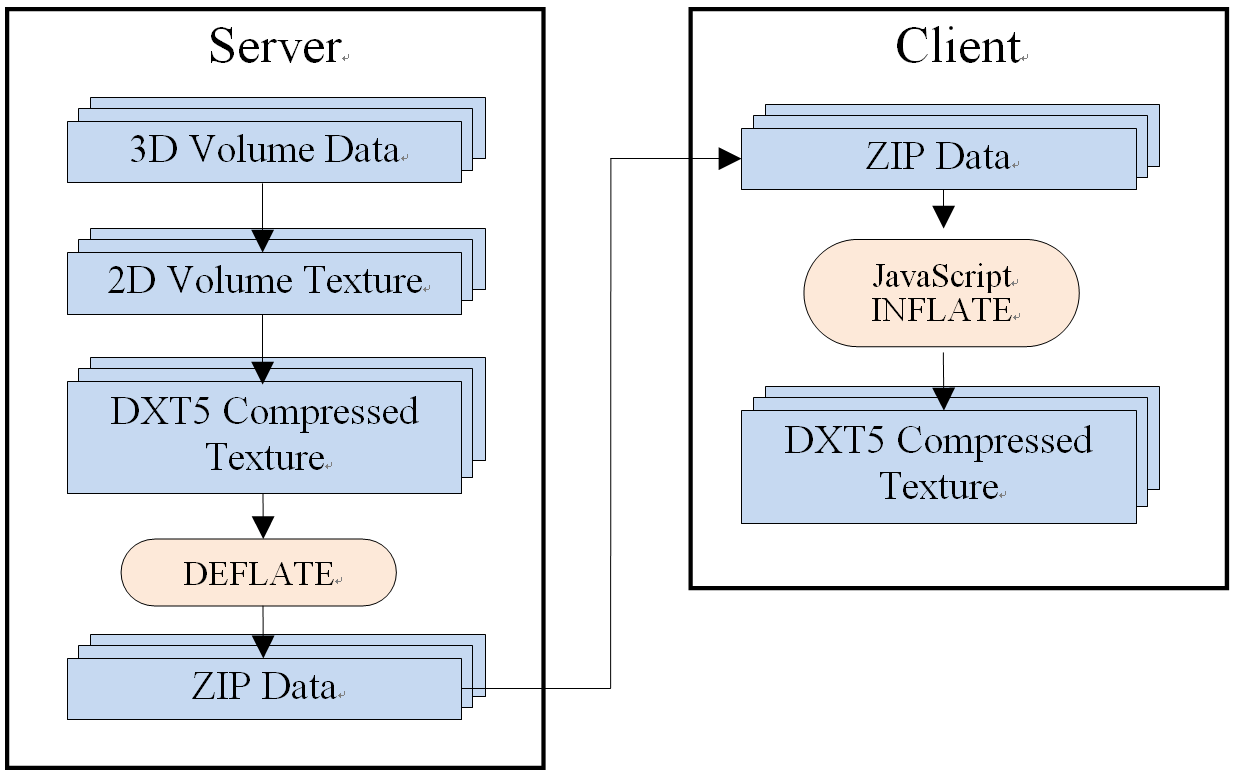 ①
②
③
1.Application
2. X3D/X3DOM
3. Compression
Step1: RGBA Channel Stack
Size of PNG reduced into 1/4
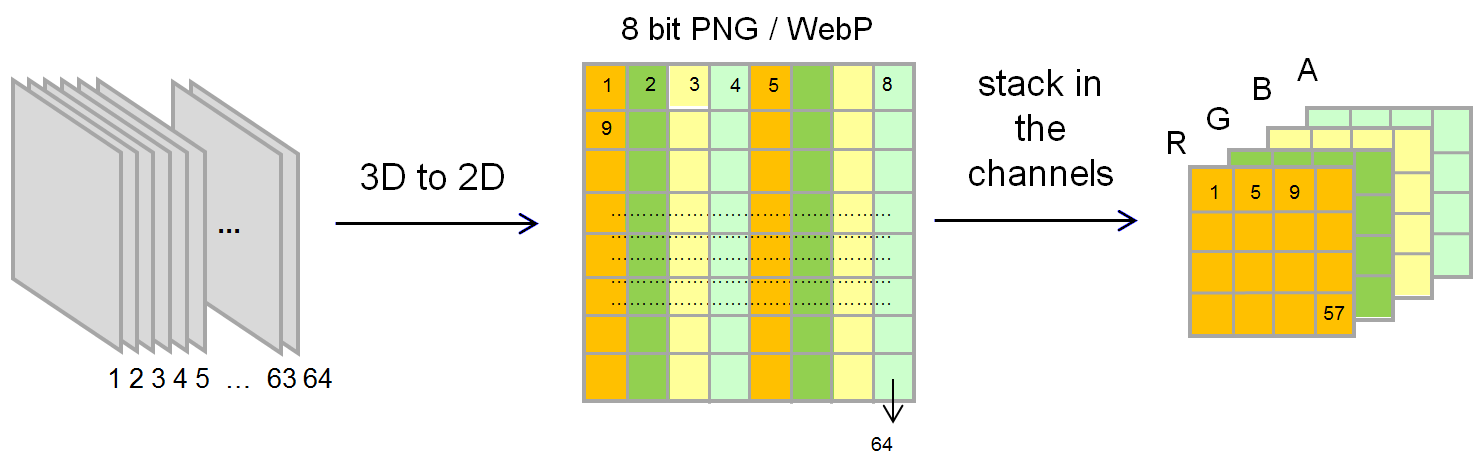 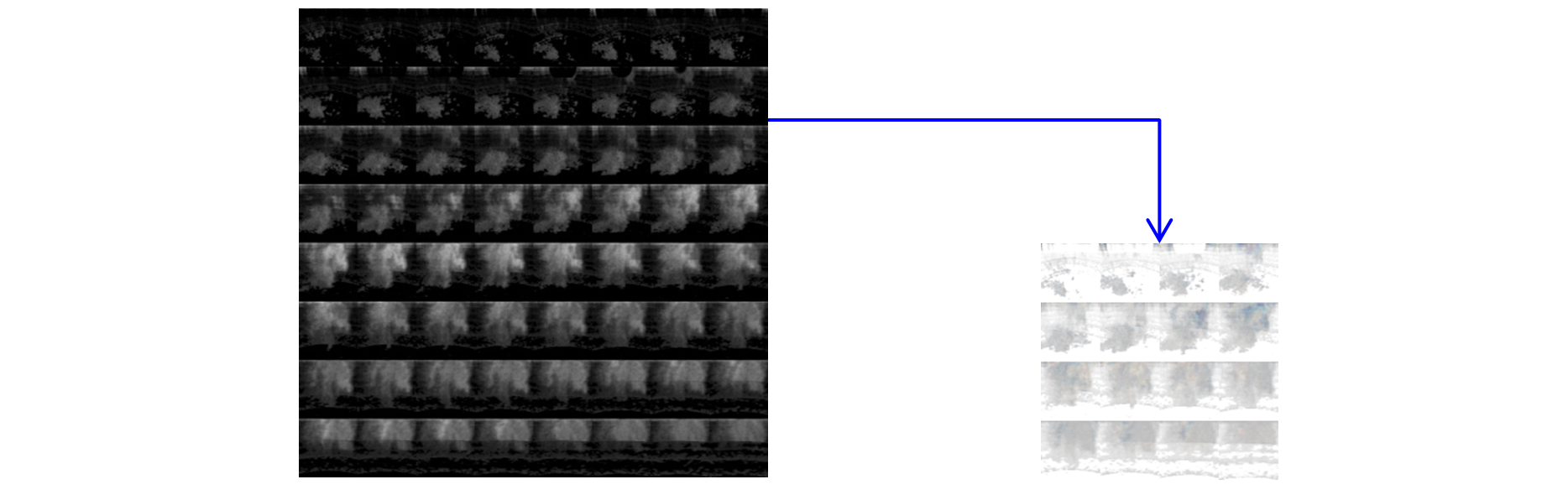 1.Application
2. X3D/X3DOM
3. Compression
Step2: DXT5 Compression
Size of Stacked PNG reduced into 1/4 DXT5 format
Needless to decompress in GPU pipeline 
Included in Microsoft DirectX
2 alpha, 2 colors and those interpolations
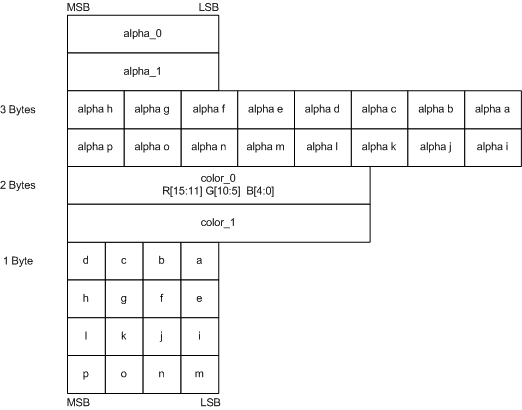 16 blocks x 4 Bytes　= 64 Bytes
16 Bytes
Step3: DEFLATE
[Speaker Notes: ※Source from https://msdn.microsoft.com/en-us/library/windows/desktop/bb694531(v=vs.85).aspx]
Experimental Results
1.Application
2. X3D/X3DOM
3. Compression
Windows 8 PC 
Intel Core i5-3320M CPU 
Intel HD 4000 integrated graphics
Summary
As WebGL API, we chose X3D/X3DOM which is open and standard

For Interactivity and 2D/3D time synchronization, we implemented texture image based animation 

To save file size/ transfer time without loosing image quality, we found out packing the data in RGBA channels followed by DXT5 and DEFLATE compression is most useful
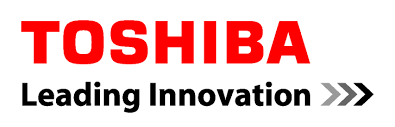